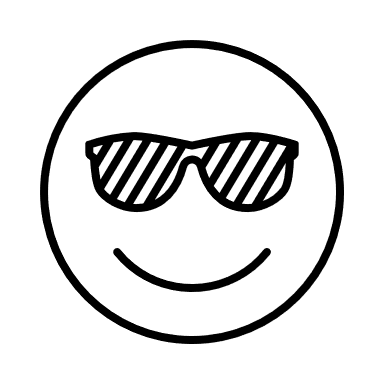 Increasing Happiness in Life 
Dr. Marsha Fralick and Dr. Seth Batiste
[Speaker Notes: Welcome to our presentation today. We’re happy you could join us.]
Introductions
Dr. Seth Batiste
Co-author of college and career success textbook
Presented workshops on employee mental health and wellness
Promotes mental health and work/life balance through financial literacy
Dr. Marsha Fralick
Author of textbooks on college and career success
Attaining happiness in life is a key theme in all her materials 
Community college counselor for 30 years
[Speaker Notes: Seth

Introduce Marsha

Marsha

Introduce Seth]
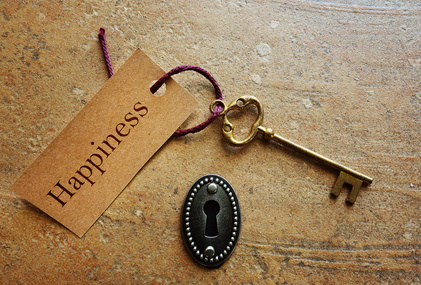 Key Ideas
How will we achieve happiness in a post pandemic world?
What ideas can you use to achieve happiness?
As we go through this presentation make a list of  ideas you can use to improve happiness. 
We will share ideas at the end.
[Speaker Notes: Seth:

Here are some key ideas for our presentation today. 

Alternate]
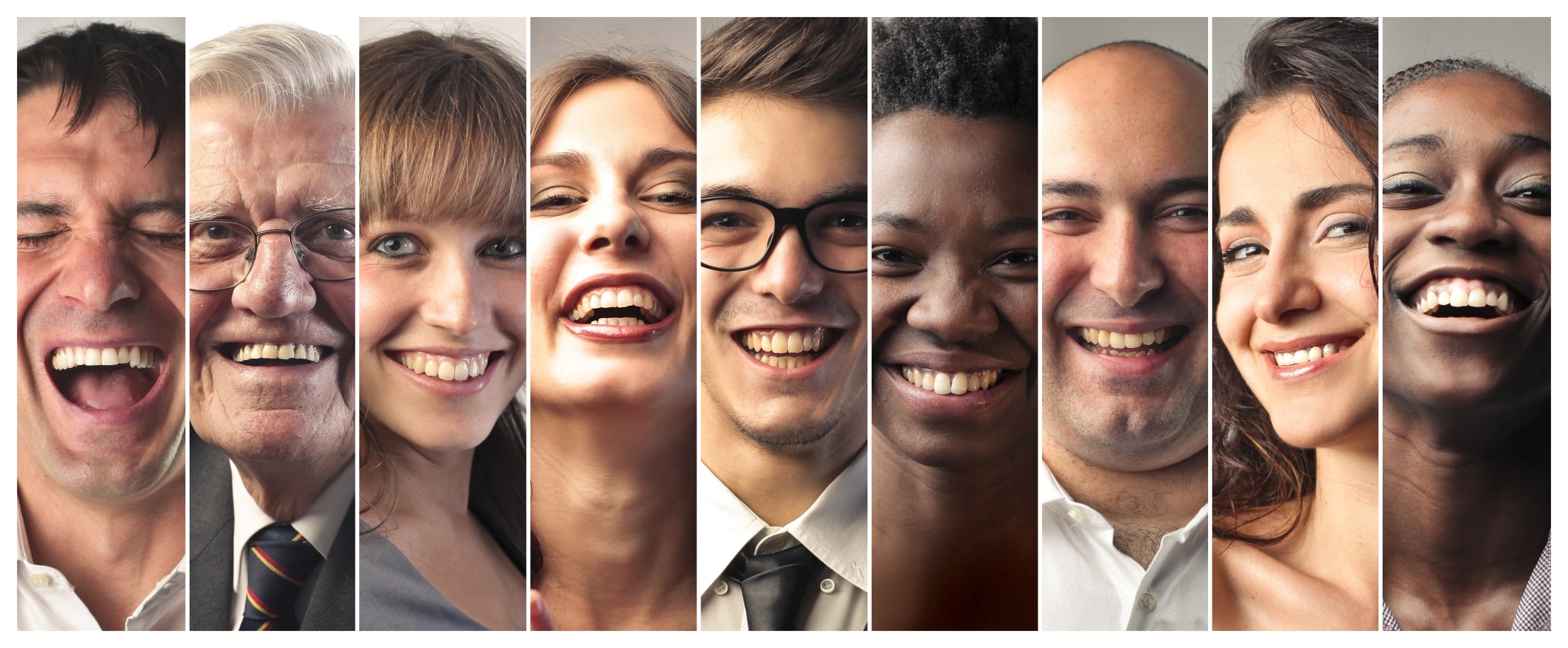 Why is happiness important?
Happy people: 
Live longer and have fewer disabilities.
Enjoy their jobs more.
Have rich and fulfilling social lives.
[Speaker Notes: Seth
Read slide]
Happiness is a common goal.
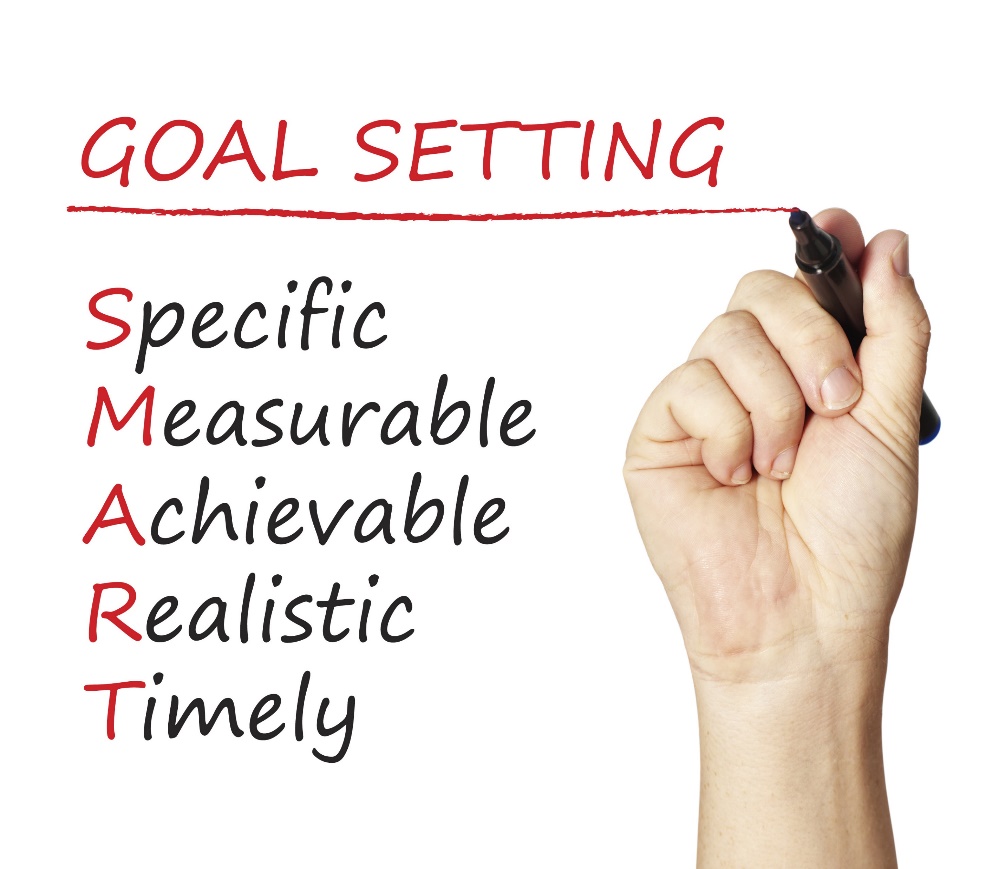 [Speaker Notes: Marsha

In working with my students over the years, I found out that happiness was commonly mentioned as an important goal.

However, we know that goals should be 
	Specific
	Measurable
	Achievable
	Realistic
	Timely

How do these ideas apply to happiness?]
Happiness is not a goal!
Achieving our goals is one of the ways to achieve happiness.
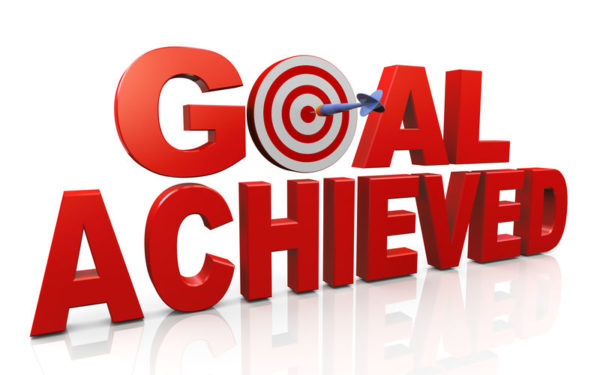 [Speaker Notes: Seth

Positive psychologists who study happiness tell us that happiness is not a goal!

Achieving goals is one of the ways to achieve happiness.

Are you taking the steps to achieve your goals?]
Hedonist
The hedonist wants as many good moments and as few bad moments as possible.

Why doesn’t it work?

Hedonistic Adaptation
The more material possessions we have, the greater our expectations, and we no longer appreciate what we have.
Happiness or Hedonism?
[Speaker Notes: Marsha

Positive psychologists describe the difference between happiness and hedonism, and it is important to understand this difference.

Read Slide

Provide Example
	Buying a TV or car]
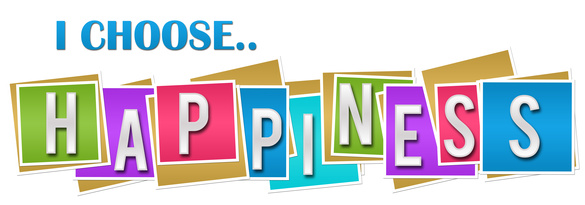 Expressing gratitude
Being optimistic
Being employed
Having positive self-esteem
Enjoying leisure activities
Having good health
Enjoying friendships
[Speaker Notes: Seth

Psychologists remind us to choose happiness over hedonism. What does this mean?

Choosing happiness means . . . (Read slide)]
Sonya LyubomirskyThe How of Happiness12 Happiness ActivitiesWhich ones can you use?
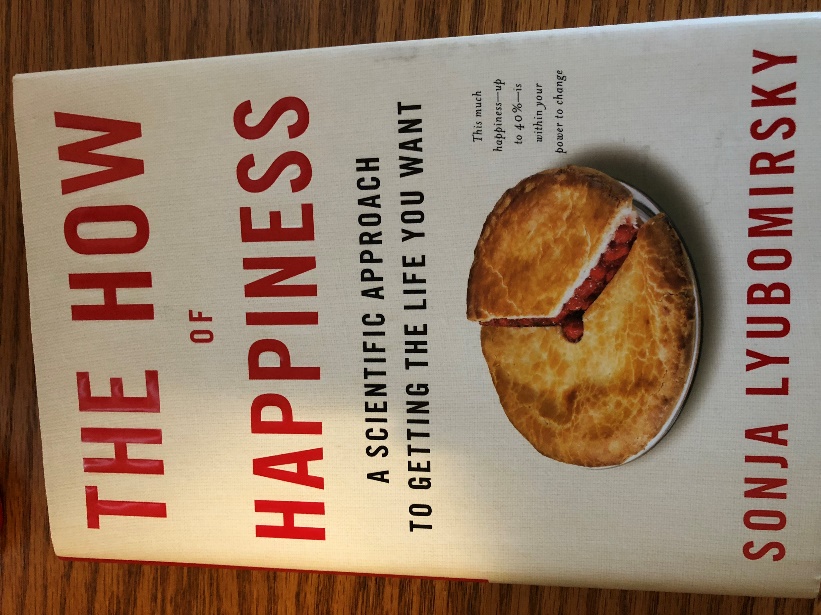 [Speaker Notes: Marsha

One of my favorite books on happiness in Sonya Lyubomirsky’s (Lubirmiskey) book on the How of Happiness. 

She suggests 12 happiness activities which we will review today.

Can you use some of these ideas?]
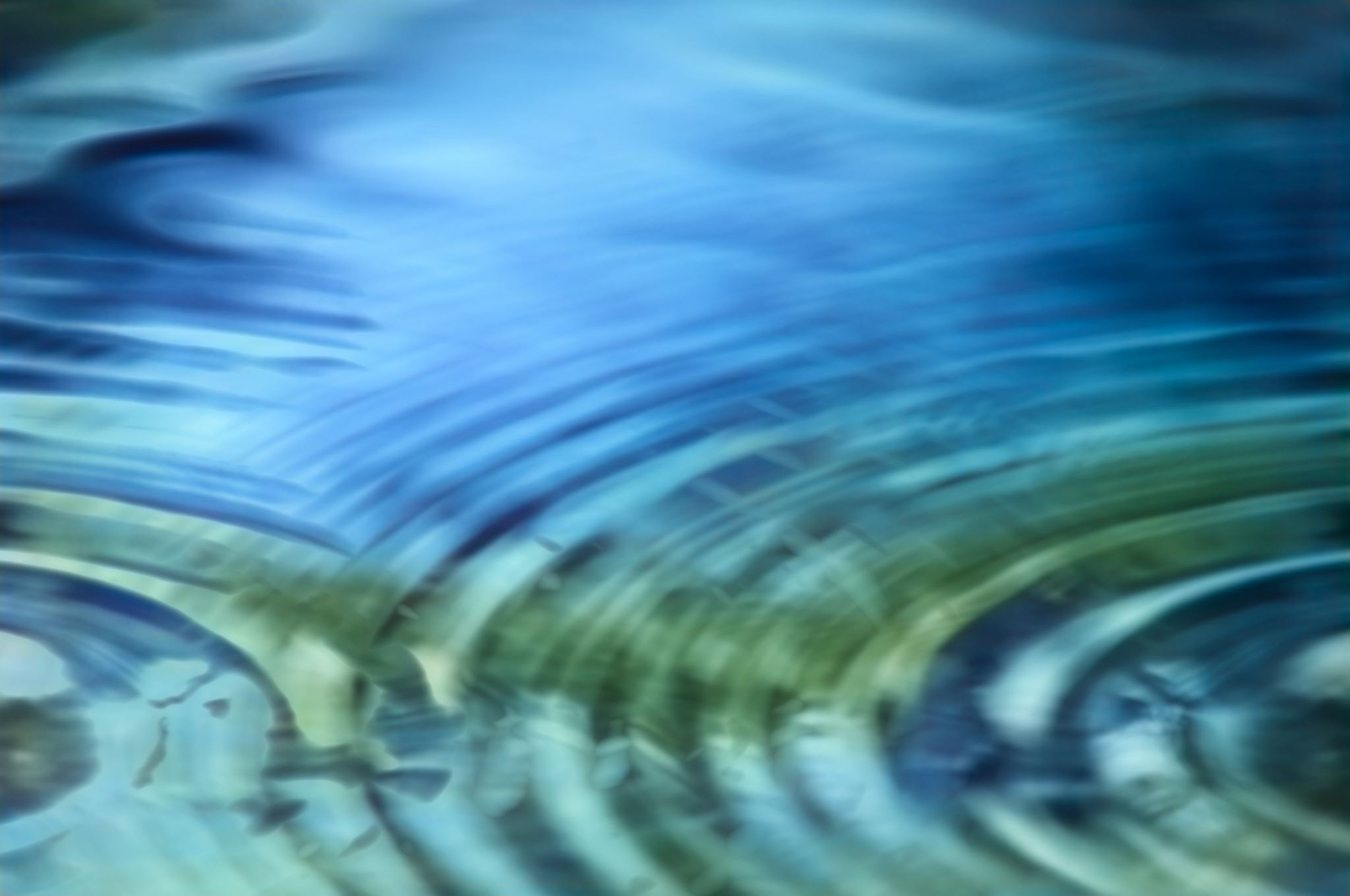 1. Express Gratitude
[Speaker Notes: Seth

The first activity is expressing gratitude. It is one of the most powerful happiness techniques.

What are some synonyms for gratitude?

Marsha and Seth Alternate:

Thankfulness
Wonder
Appreciation
Looking at the bright side
Savoring the good times
Present oriented
Not taking things for granted]
What is gratitude?
“A felt sense of wonder, thankfulness, and appreciation for life.” -Robert Emmons


Antidote for negative emotions such as envy, avarice, hostility, worry, and irritation
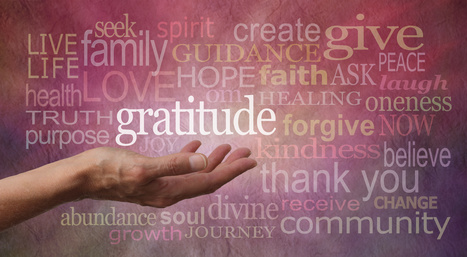 [Speaker Notes: Seth

Read slide]
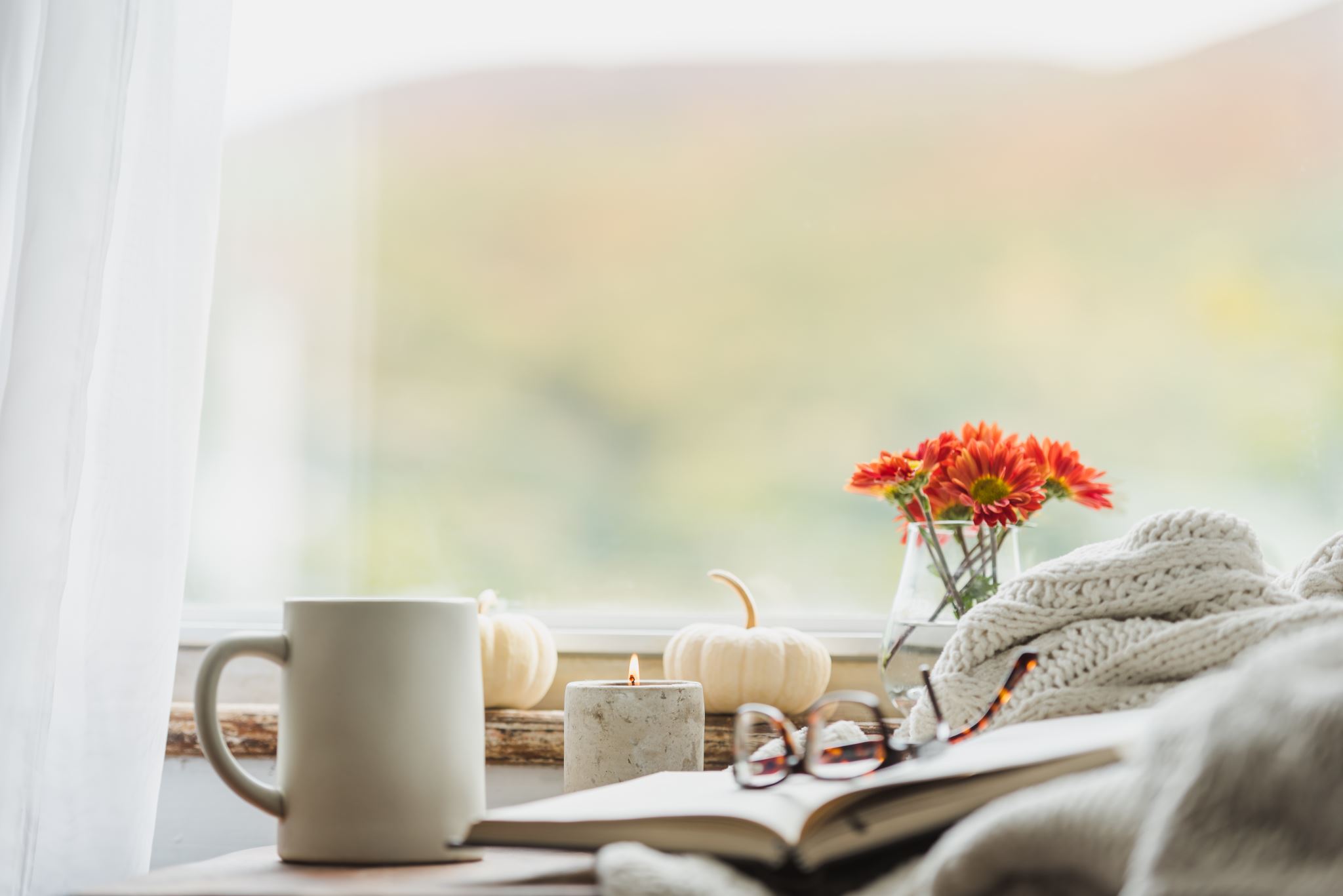 Gratitude Exercise
What are 5 things in life for which you are grateful or thankful. 

Keep a gratitude journal. Each week list at least five things for which you’re grateful or simply take some time to contemplate why you are grateful. 

Make it a Thanksgiving tradition.
[Speaker Notes: Marsha

Lead group in exercise

While participants are thinking, Marsha and Seth provide examples of being grateful for what we have in life.]
Why Is Gratitude Important?
[Speaker Notes: Seth

Why is gratitude important?

Alternate reading boxes.]
2. Cultivate Optimism
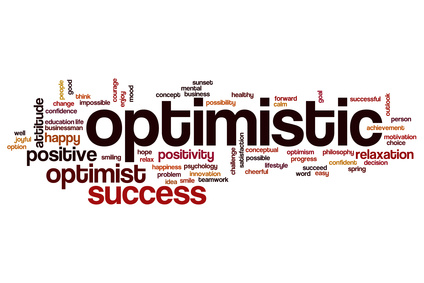 [Speaker Notes: Marsha

Another way to increase happiness is to cultivate optimism.]
Cultivate optimism with mindset.
[Speaker Notes: Seth

One of the ways you can cultivate optimism is being aware of your mindset.

If you are interested, Carol Dweck has a book on this topic.]
Positive Thinking and Mindset
Growth Mindset
Fixed Mindset
Intelligence is increased as you acquire new knowledge.
Through practice and effort, skills can be improved.
Failure is an opportunity to learn.
Intelligence is fixed at birth.
Increased effort does not lead to success.
Roadblocks are an excuse to be absent.
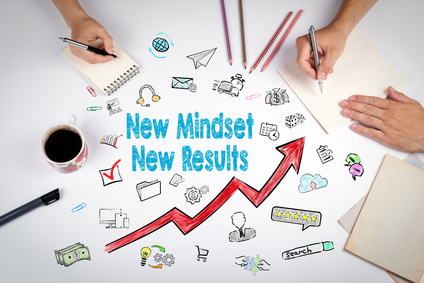 [Speaker Notes: Marsha

Here are just a few key ideas from the psychology of mindset:

Growth Mindset


Seth

Fixed Mindset]
What are three things that went well last week?

We tend to focus on what does not go well and not enough on what goes right in our lives. 

Challenge: For two weeks, at the end of each day, set aside 10 minutes to think or write about what went well during the day.
What Went Well Exercise
[Speaker Notes: Marsha introduces exercise

While group members are thinking, Seth and Marsha provide examples of what went well recently.]
3. Avoid Overthinking and Social Comparison
“Overthinking is thinking too much, needlessly, passively, endlessly, and excessively pondering the meaning, causes, and consequences of your character, your feelings, and your problems.” – Sonja Lyubomirsky

Negative Consequences:
Increases sadness
Fosters negative thinking
Impairs the ability to solve problems
Decreases motivation
Interferes with concentration
[Speaker Notes: Seth

Read slide]
Noticing our friends, coworkers, family members, and even fictional characters
Imagining they are smarter, richer, healthier, wittier, or more attractive than we are

Dealing with overthinking and social comparison:
Yell stop!
Don’t sweat the small stuff.
Will it matter in a year? If so, begin taking small steps to resolve the issue.
Social Comparison
[Speaker Notes: Marsha

Read slide]
4. Practice Acts of Kindness
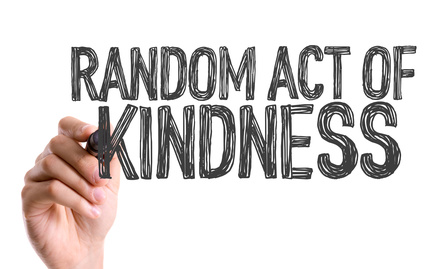 Why does it work?
View others more positively
Connect with others
Appreciate your own good fortune
Leads to positive social consequences
Feel good about yourself
Chain of kindness
[Speaker Notes: Seth

Another way to increase happiness is through random acts of kindness. Read slide.

(Provide examples on next slide.)]
Kindness Exercise
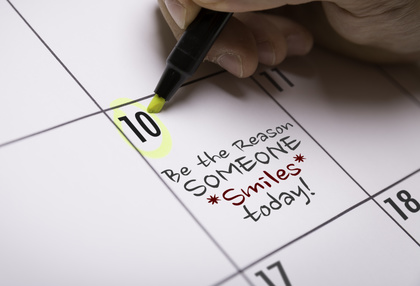 Practice an act of kindness.

Examples?

Seligman states that this exercise is the “single most reliable momentary increase in well-being of any exercise he has tested.”
[Speaker Notes: Seth and Marsha provide examples while group thinks of examples to possibly add in the chat window.]
5. Nurture Social Relationships
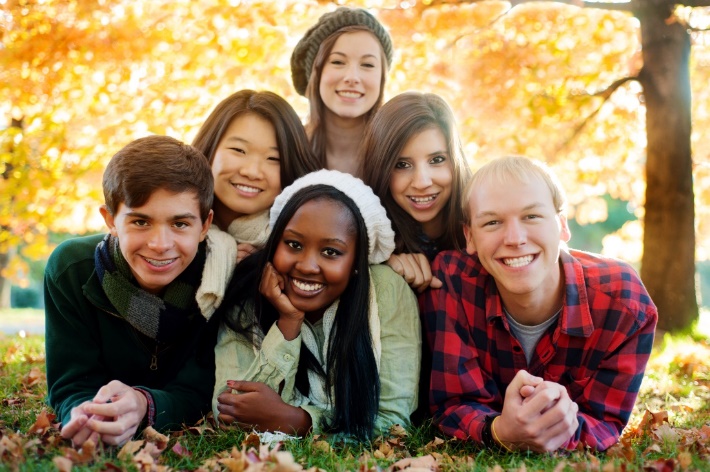 Make time for others.
Express admiration and appreciation.
Be supportive and loyal.
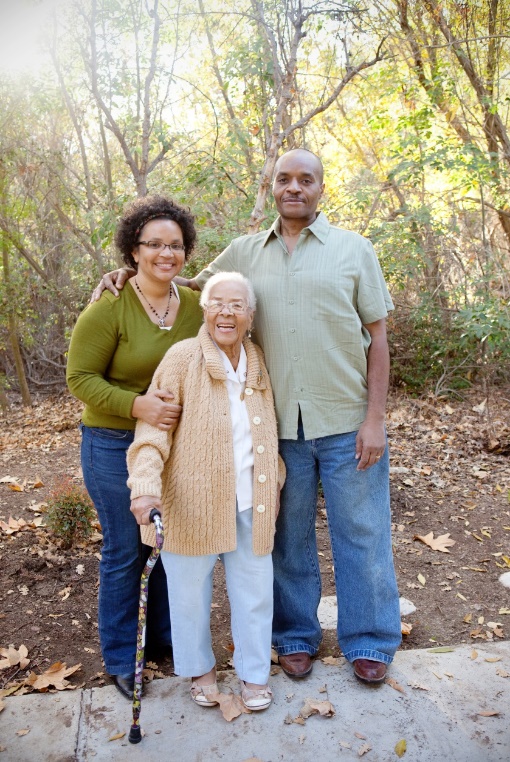 [Speaker Notes: Marsha

Read slide and provide examples.

Seth add an example]
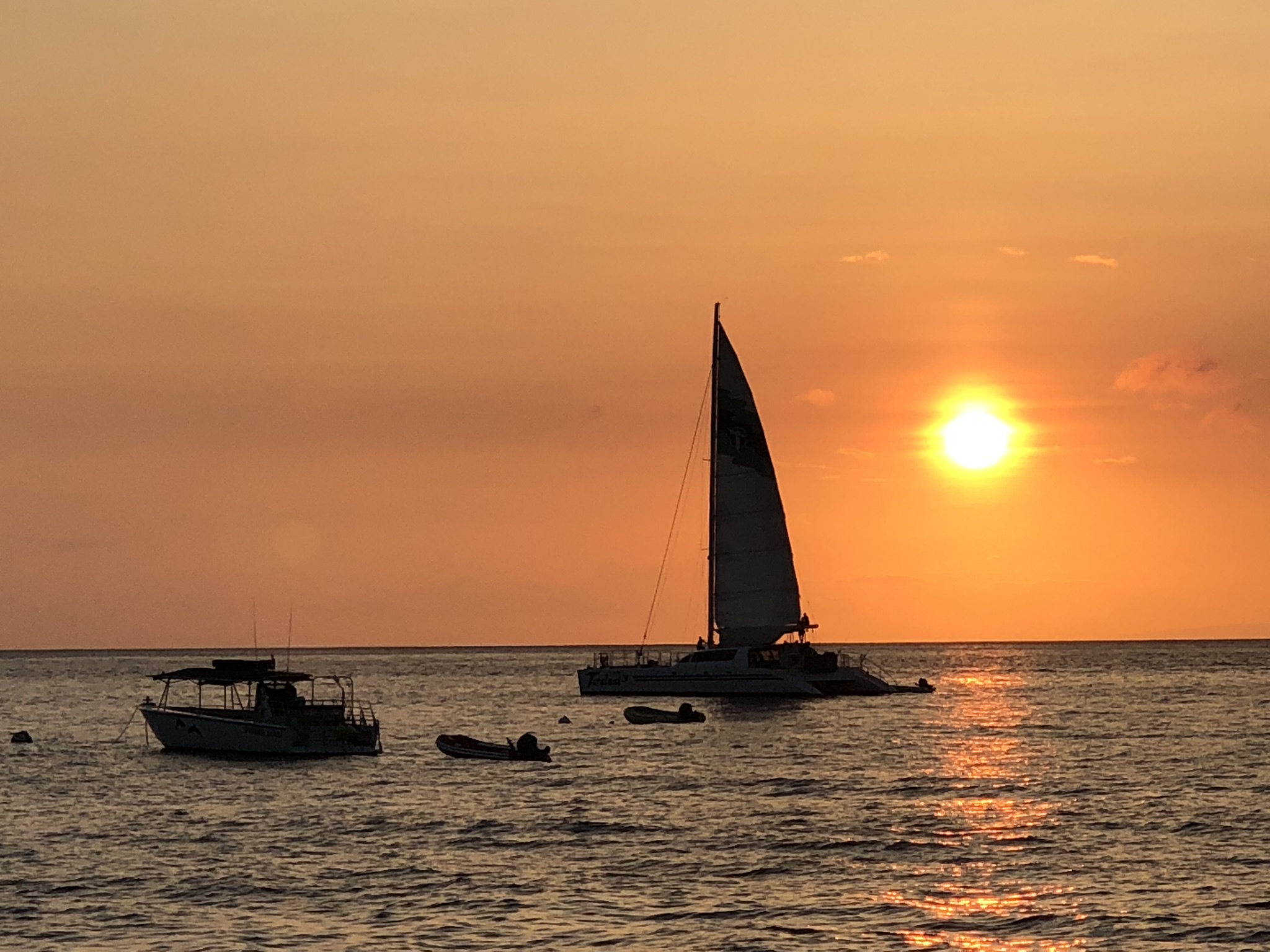 6. Develop Strategies forCoping
Meditation
Mindfulness
Breathing
Exercise
Sleep
[Speaker Notes: Seth

Read Slide

Seth and Marsha provide examples.]
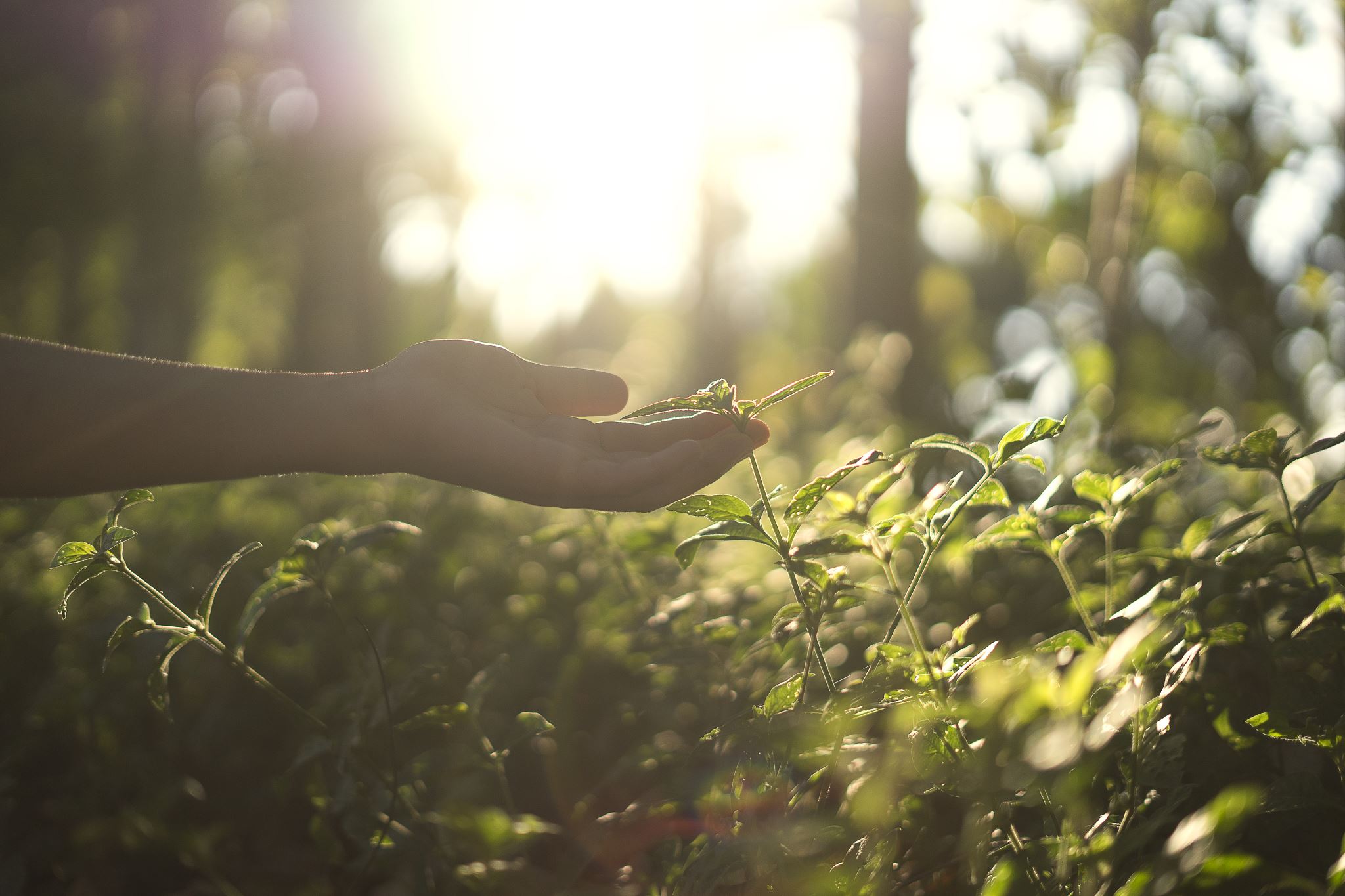 What is mindfulness?
It is taking the time to notice your environment. I provides distraction from worry. 

Examples?
[Speaker Notes: Marsha

This is my personal favorite idea. Examples of how I use it each day.]
7. Learn to Forgive
[Speaker Notes: Seth

Read slide]
8. Increase Flow Activities
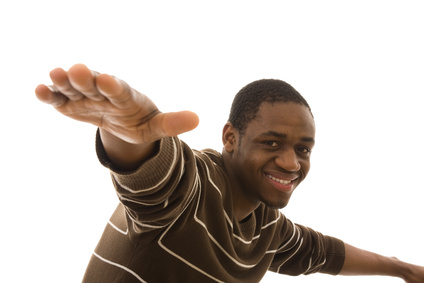 Flow is the state of intense absorption and involvement with the present moment.
Flow is one of the characteristics of the happy life.
The key to creating flow is to establish a balance between skills and challenges. 
To maintain flow, we must test ourselves in challenging situations.
[Speaker Notes: Marsha

Read slide

Seth and Marsha provide examples]
9. Savor Life’s Joys
The ability to savor positive experiences in life is one of the most important ingredients of happiness.

Brainstorm: Life’s Joys

Relish ordinary experiences
Savor and reminisce with family and friends.
Transport yourself.
Replay happy days. 
Celebrate good news.
Be open to beauty and excellence.
Be mindful.
[Speaker Notes: Seth 

Read Slide

Marsha and Seth
Provide examples]
10. Commit to Your Goals
“An aim in life is the only fortune worth finding.” -Robert Louis Stevenson

“Find a happy person and you will find a project.” -Sonja Lyubomirsky

Working toward a goal is as important to well-being as it’s attainment. 
Goals provide structure and meaning to our lives.
Goals help us to master our time. 
Accomplish goals with grit.
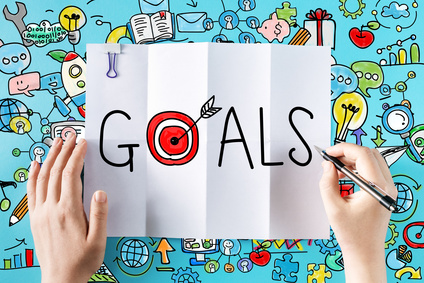 [Speaker Notes: Seth

Read slide

Provide examples of goals. Marsha add goals.]
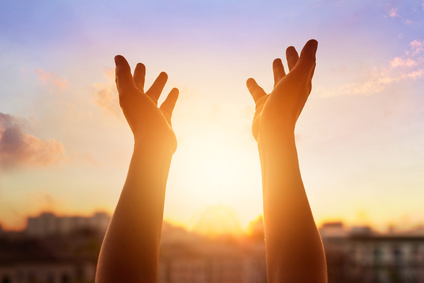 11. Practice Religion and/or Spirituality
Provides social support and a sense of identity
Helps people deal with trauma
Helps people find meaning and purpose in life
Provides hope
Promotes forgiveness
[Speaker Notes: Marsha

Read slide]
12. Take Care of Your Body
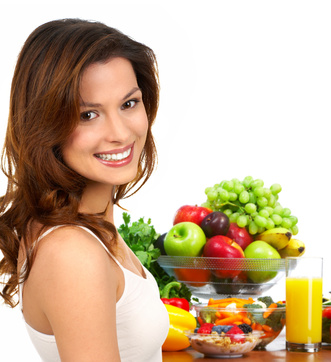 Exercise increases self-esteem.
It provides opportunities for flow.
Spend more time outside
Learn the basics of good nutrition
Get enough sleep
[Speaker Notes: Seth

Read slide]
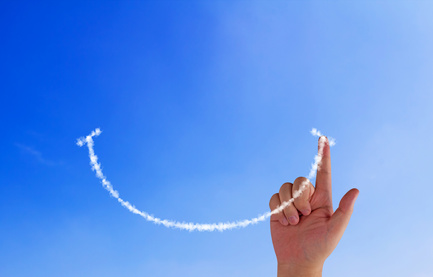 Express Gratitude
Cultivate Optimism
Avoid Over-thinking and Social Comparison
Practice Random Acts of Kindness
Nurture Social Relationships
Develop Coping Strategies
Learn to Forgive
Increase Flow Activities
Savor Life’s Joys
Commit to Your Goals
Practice Religion/Spirituality
Take Care of Your Body
Intention Statements
Make a list of at least five things you can do to improve your happiness.  

Review these ideas. 

Share some of your ideas
[Speaker Notes: Marsha

Introduce exercise.

While group participants are thinking:

Seth, what are some of your intention statements?

Marsha share intention statements also.]
DiscussionQuestions
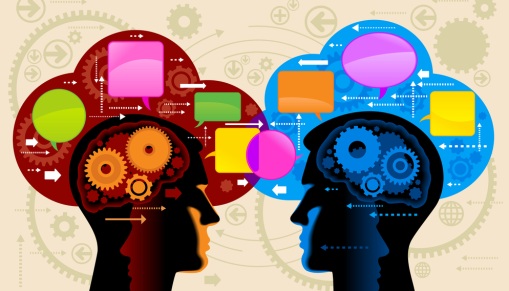 seth@batisteconsulting.us
marsha@marshafralick.com
[Speaker Notes: Seth

It would be great to hear any comments or questions you may have. 



Marsha

Thanks for attending and hope you have some ideas that can increase happiness in your life.]